Tammela omin silmin
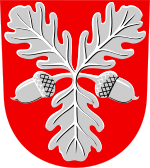 Tehdään  yhdessä opas nuorelle ohikulkijalle!
Mihin veisit ohikulkijan?
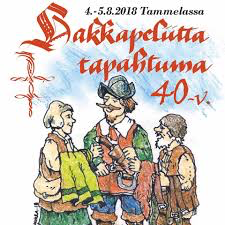 Esittele rakennuksia, paikkoja, tapahtumia, henkilöitä..
Mitä Tammelassa voisi tehdä?
Minkä maiseman haluat näyttää vieraalle?
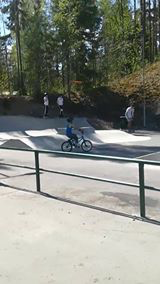 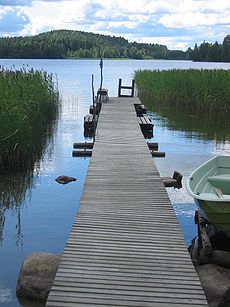 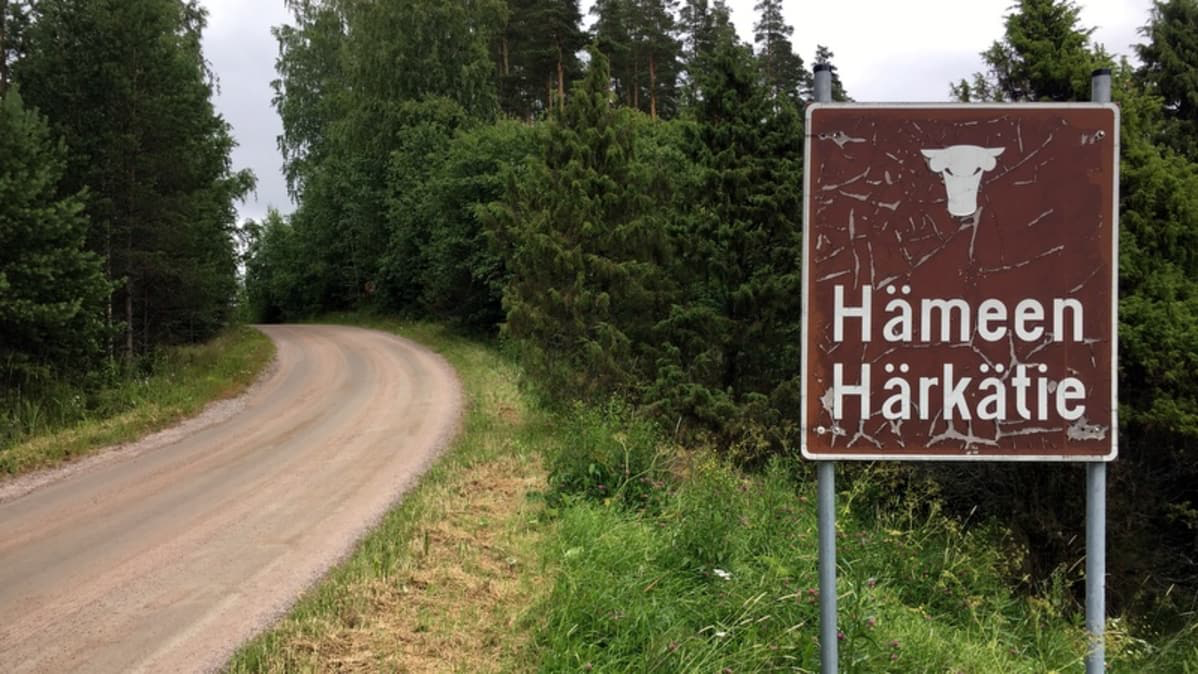 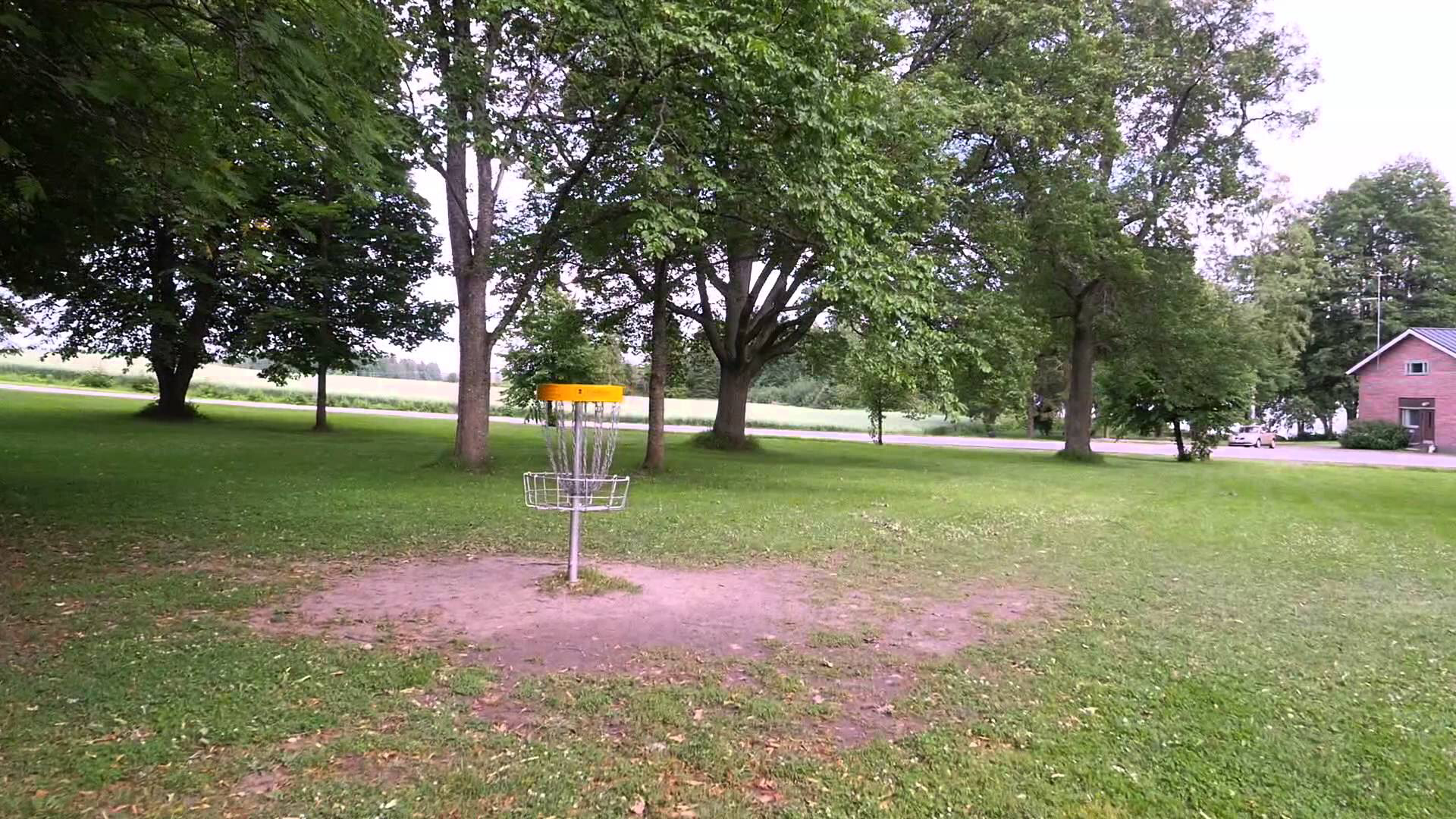 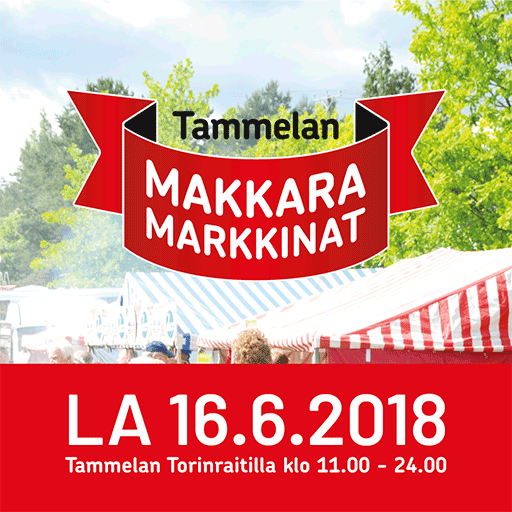 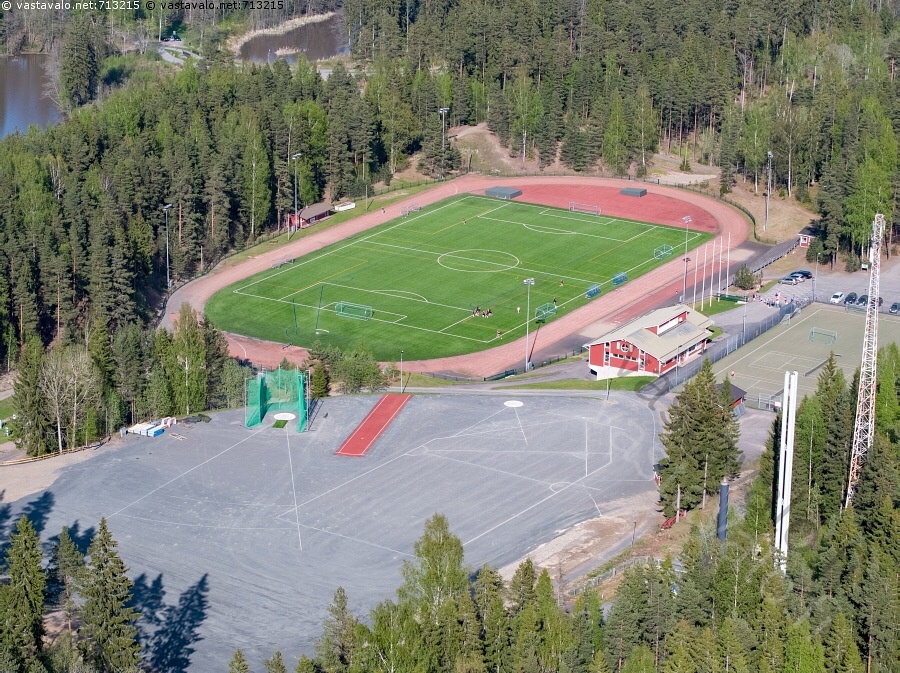 Osuuko joku näistä reittisi varrelle?
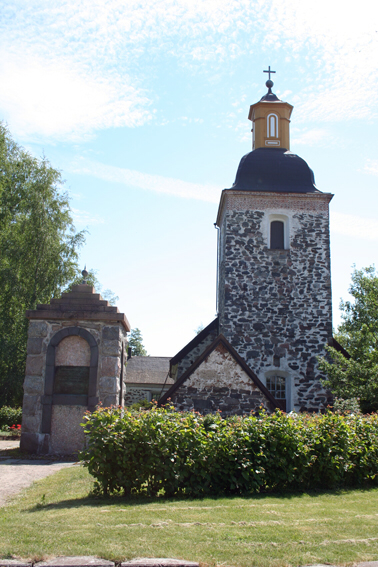 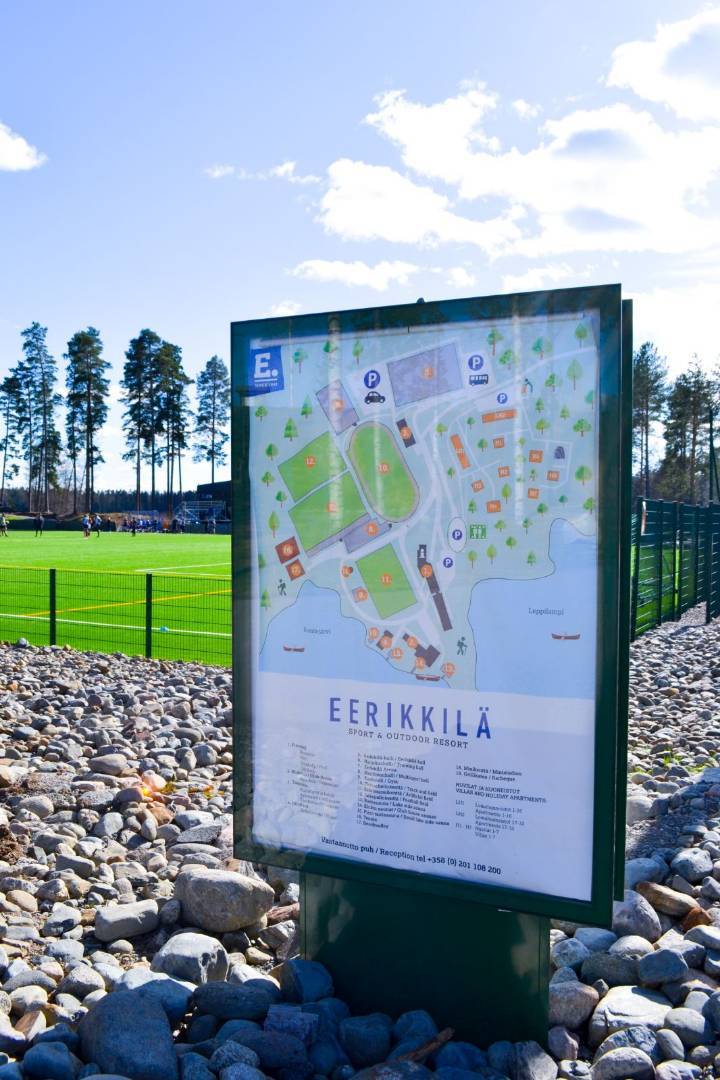 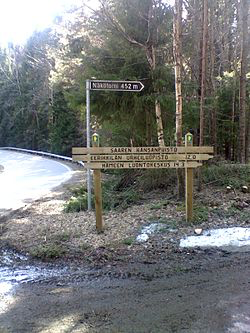 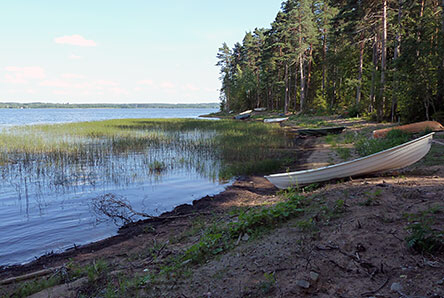 ..vai kannattaisiko poiketa johonkin näistä?
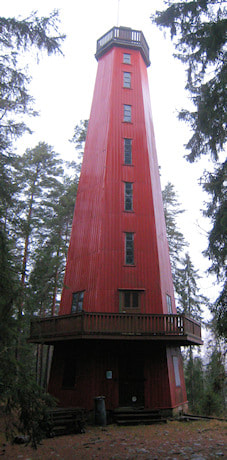 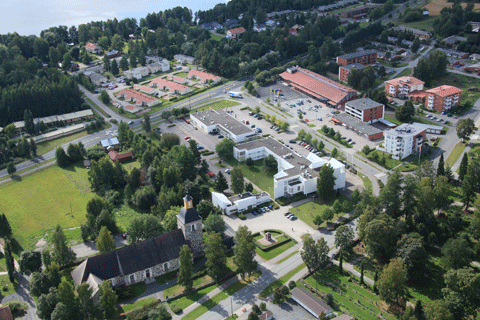 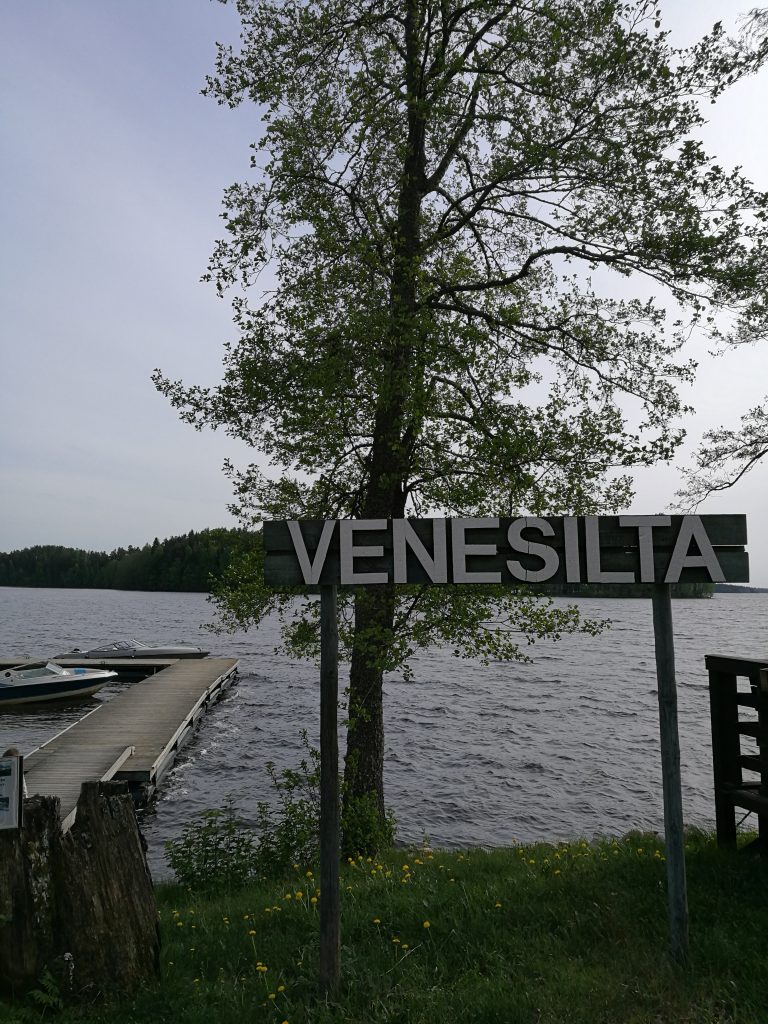 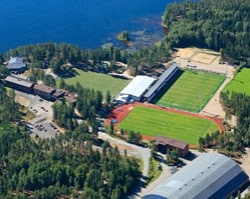 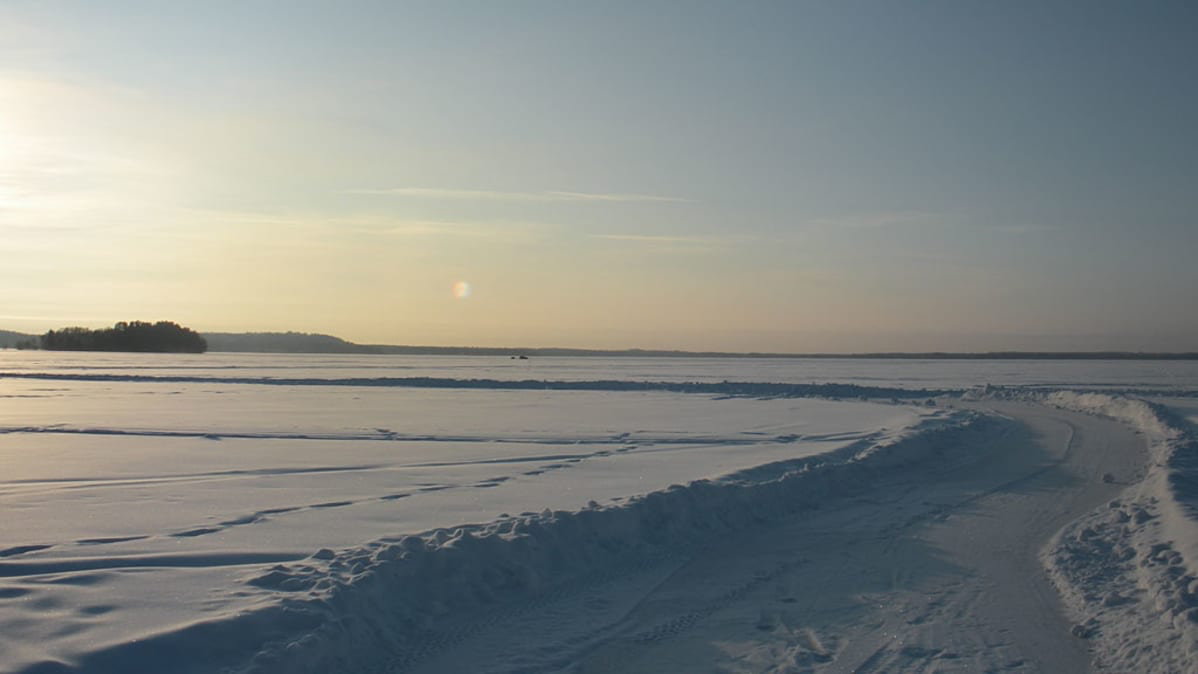 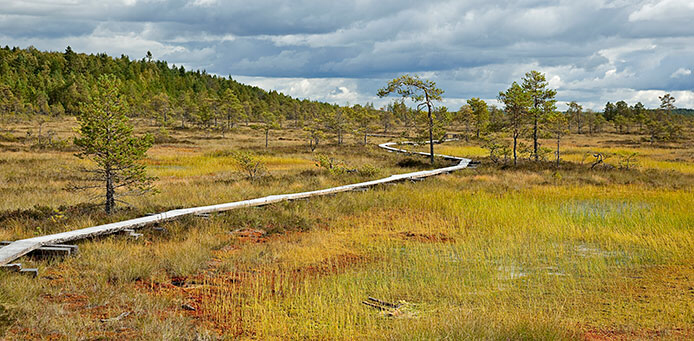 Tule mukaan Kokoamaan yhteen Tammelan seudun Parhaita paloja!
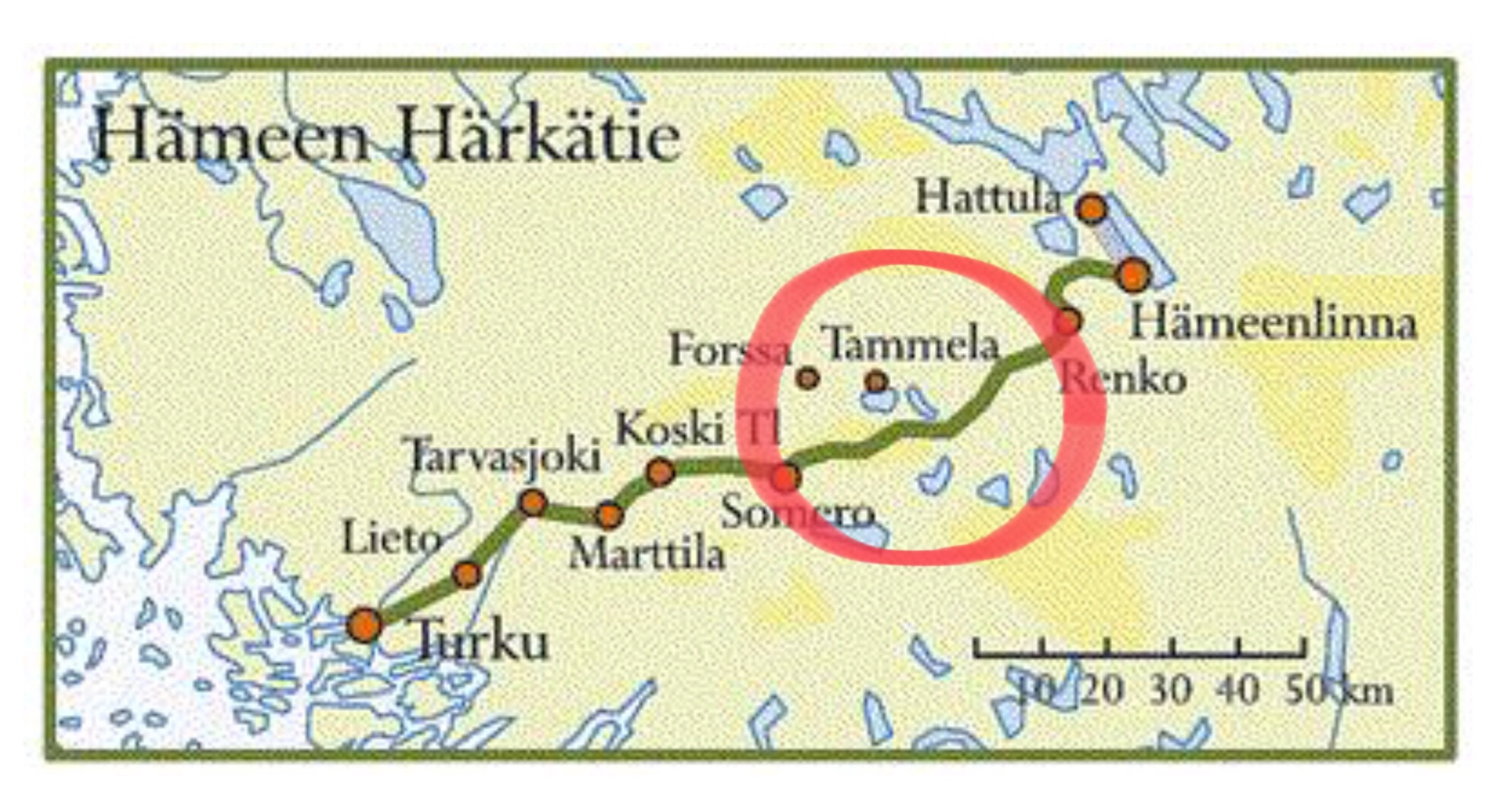